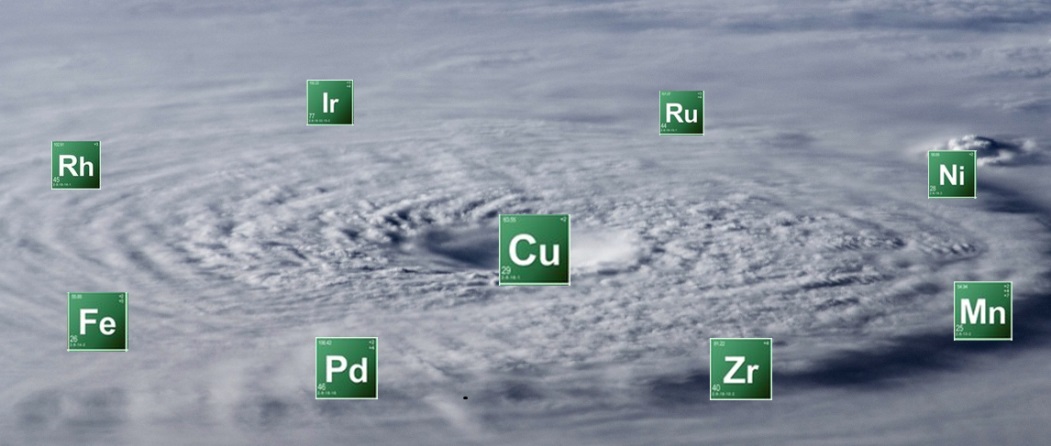 Copper with other Metal in Bimetallic Catalysis
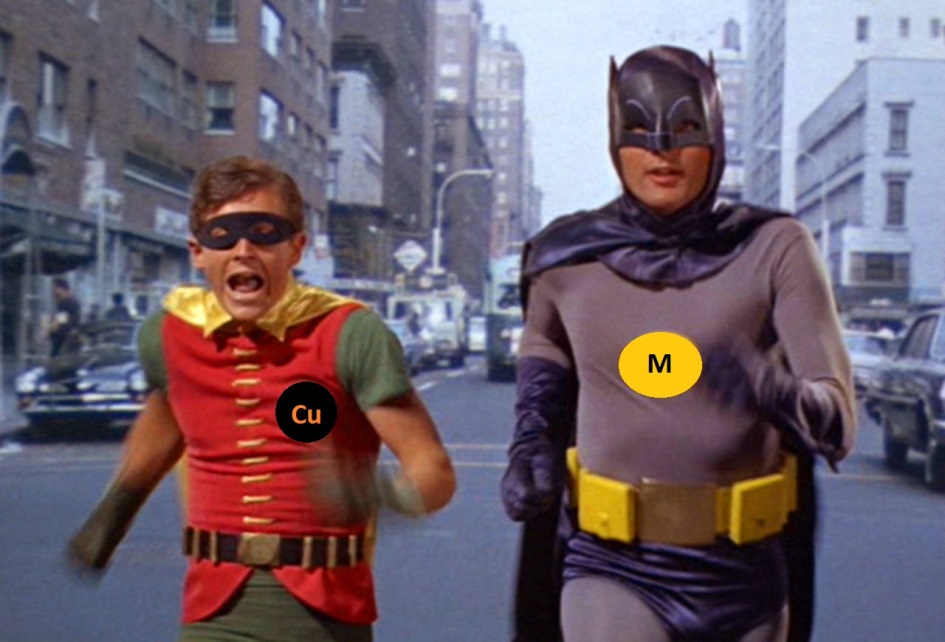 Antonin Clemenceau
Date: 20.10.16
Plan
Introduction
Copper and Palladium as bimetallic system
Copper and other metal as bimetallic system
 Conclusion
2
Intro:
3
Intro:
4
Intro:
5
Everything started with:
The lighthouse of the bimetallic catalysis field
6
Cu/Pd: Wacker reaction
7
Copper used as Oxidant due to the low redox potential of CuII/CuI (E0 = 0.153 V)
Cu/Pd: Sonogashira reaction
8
Cu/Pd: Sonogashira reaction
Easy insertion of the copper in the alkyne C-H bond
9
Cu/Pd: C-Halkynyl functionalisation
Ynone formation:
10
Cu/Pd: C-Halkynyl functionalisation
Triazole synthesis
11
Cu/Pd: C-HHeterocycle activation
C2 vs C5
12
Cu/Pd: C-HHeterocycle activation
C2 vs C5
13
Cu/Pd: C-HHeterocycle activation
C2 vs C5
14
Cu/Pd: C-HHeterocycle activation
C2 vs C3
15
Cu/Pd: Decarboxylative Arylation
16
Cu/Pd: dimer formation
17
Cu/Pd: a-allylation
18
Cu/Pd: Allene formation
19
Other bimetallic sytem Cu/M
Cu/M: 

- Various possibility with extremely different reactivity

- Only some pertinent example will be cover in this part

- Cu/Mn, Cu/Fe, Cu/Zr, Cu/Ni, Cu/Ru, Cu/Ir
20
Other bimetallic sytem Cu/M
Cu/Mn: Radical cyclisation from oxidation of acidic C-H bond (developped by B. Snider)
Application for total synthesis:
21
Other bimetallic sytem Cu/M
Cu/Fe:
22
Other bimetallic sytem Cu/M
Cu/Zr: Dynamic kinetic AAA
23
Other bimetallic sytem Cu/M
Cu/Ni: Sylation of Csp2 and Csp3
24
Other bimetallic sytem Cu/M
Cu/Ru: Photoredox - difluroacetylation
25
Other bimetallic sytem Cu/M
Cu/Ru: Photoredox
26
Other bimetallic sytem Cu/M
Cu/Ir: Photoredox
27
Other bimetallic sytem Cu/M
Cu/Ir: Photoredox
28
Conclusion
Cu/M: 

- Explosion of the bimetallic catalysis during the last decades

- Copper Cheap metal which offer various possibilities

- Photoredox chemistry or asymmetric catalysis can be performed

- Be creative with this tool, plenty of other transformation are still unexplored
29
Thanks for you attention!
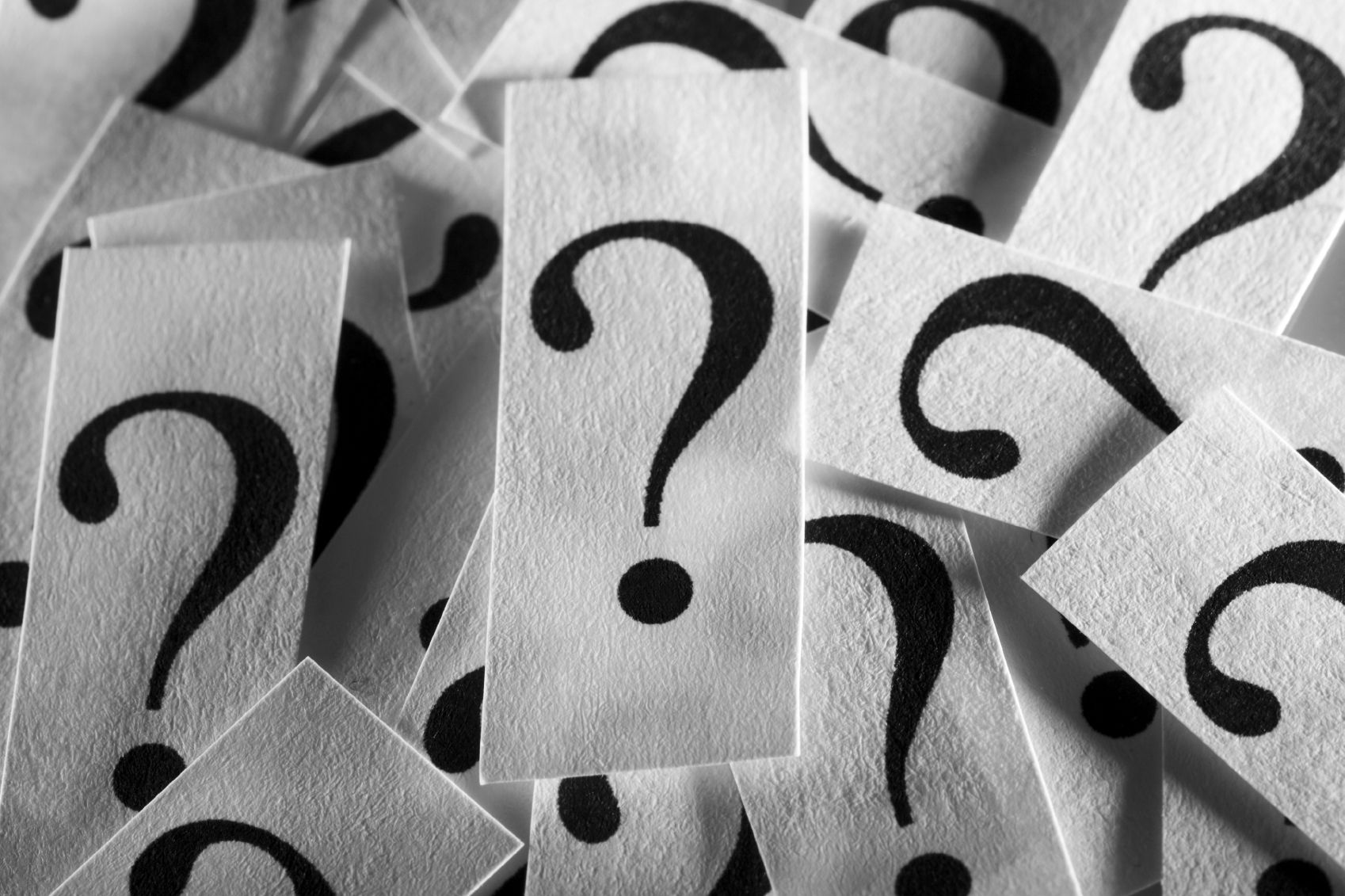 Questions ?
30